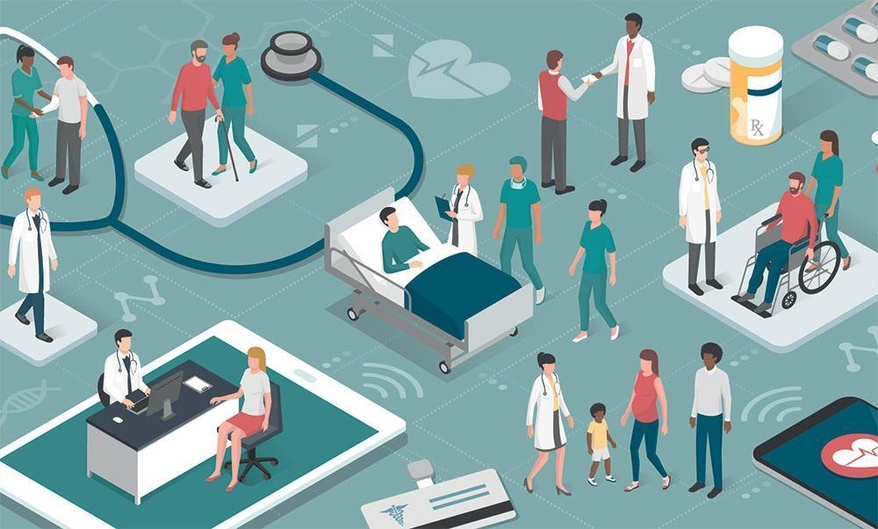 Healthcare services and facilities
Dr. Israa Al-Rawashdeh MD, MPH, PhD
Faculty of Medicine
Mutah University
2022
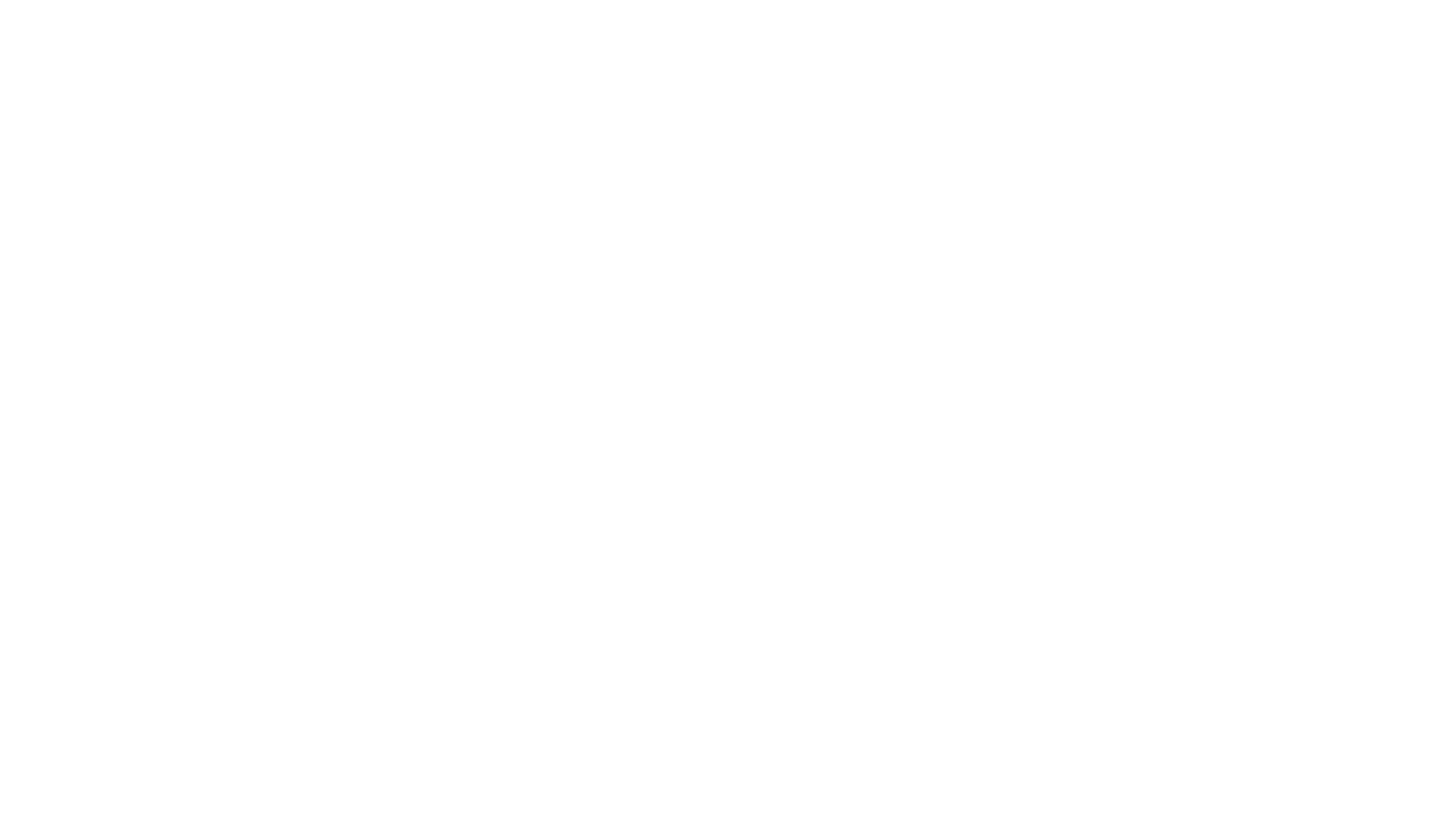 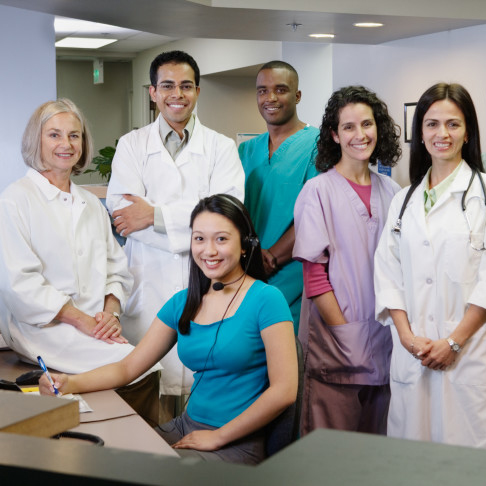 What are health services?
The full range of activities that are undertaken primarily for health reasons. 
They extend from health promotion and disease prevention, through curative services, to long term care and rehabilitation.
They are usually provided in order to make a direct effect on people’s health.
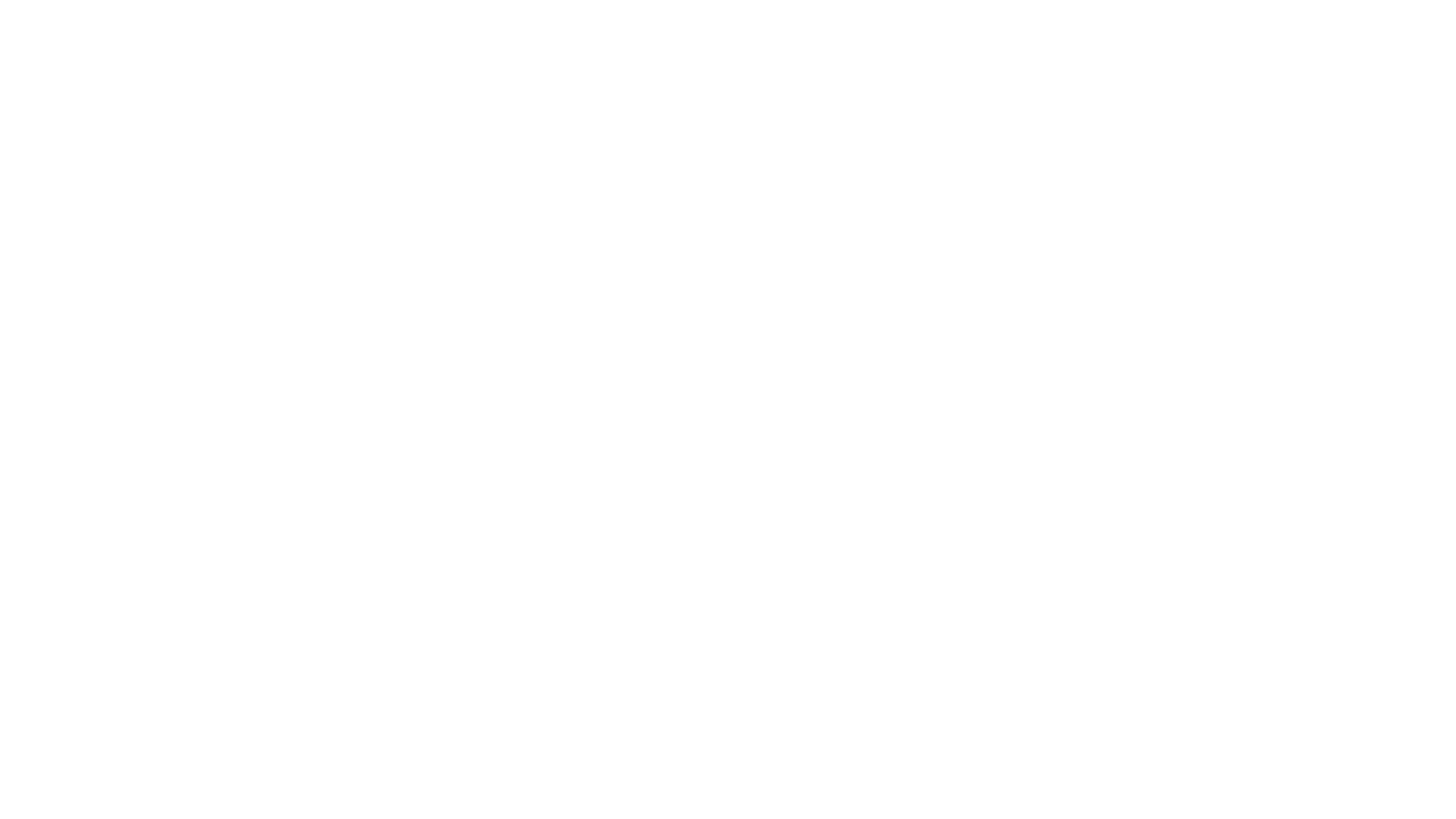 Types of care
Types of care (Formal)
Notes:
Exceptions exist
Imbalances between levels and types of care occur.
80% of all care is provided by lay people, in particular self-care and by family members. This is true regardless of a country’s level of development.
If the average person sees a doctor 3 times a year for 10 minutes each time (total 1/2 hour), the rest of the time (365 days x 24 hours = 8759.5 hours) is in reality self-care.
The roles of lay carers
Providing information and advice
Emotional support
Practical assistance
Formal vs Lay care
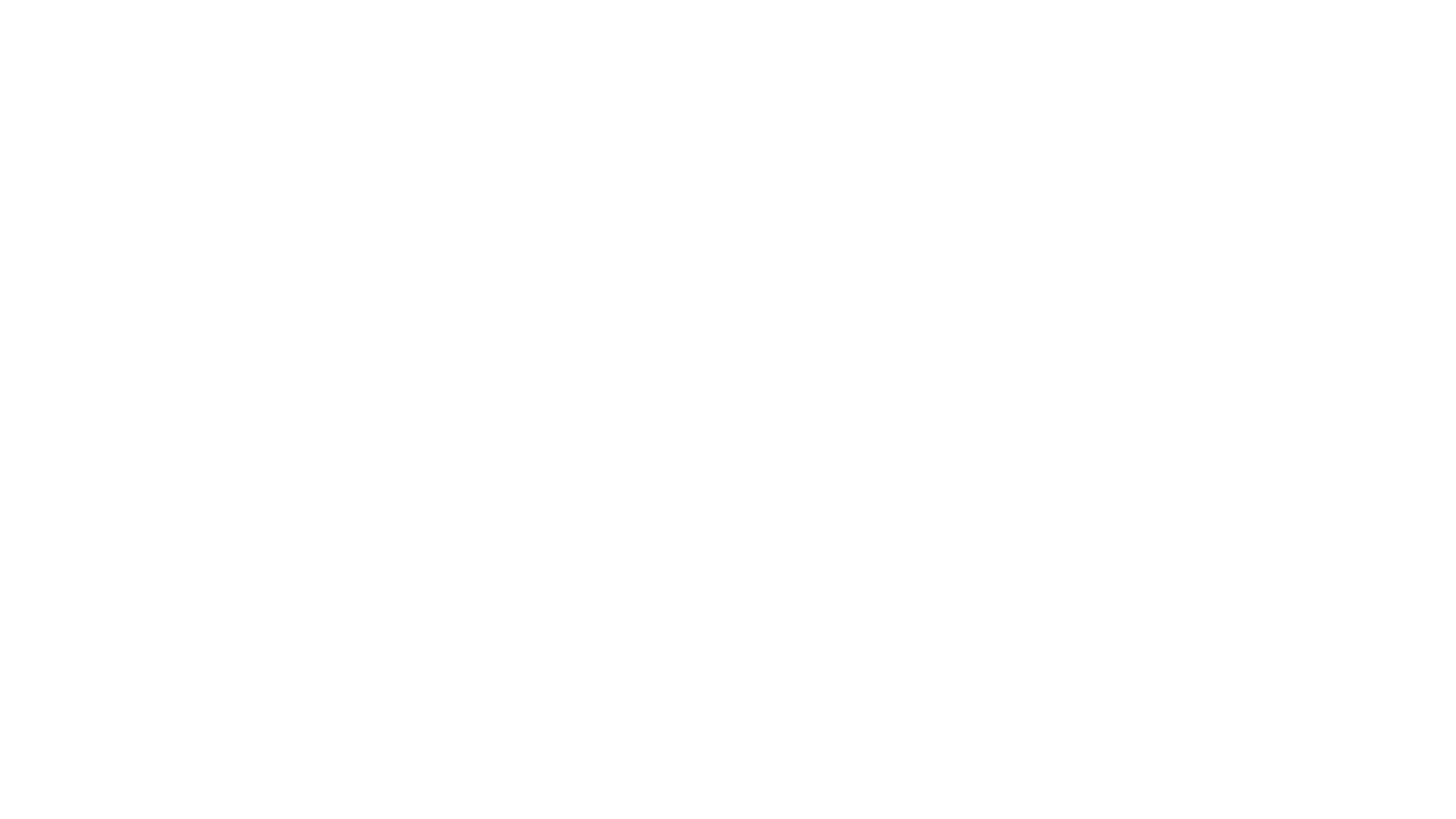 The extent of lay care
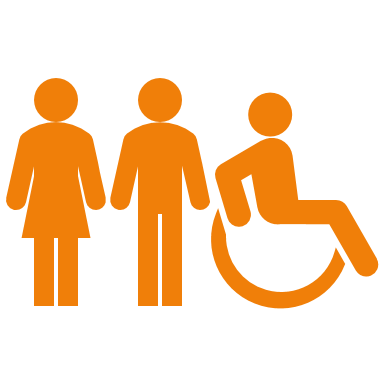 Types of Health Care Facilities
The health care facilities are two categories by ownership: 
For profit
Not-for-profit

For-profit facilities: are owned and run by corporations with shareholders e.g. private health sectors. 
Not-for-profit (nonprofit) facilities owned and run by the public (a public entity such as government, or an agency of the government, such as a military hospitals or a specialized group, such as a religious organization or community association.
By type of ownership
A health care facility also is categorized as either an outpatient or inpatient facility.
Outpatient facilities provide only health care services, not longer than twenty-four hours.
Inpatient facilities are those that provide health care treatments and procedures, along with room, nourishment, and necessary services, to a patient who requires medically supervised care for at least twenty-four to forty-eight hours.


A date of service is a calendar day—12:00 a.m. to 11:59 p.m.—while twenty-four hours is exactly twenty-four consecutive hours. In some cases, a patient may be kept in the facility for twenty-four hours and this actually represents two dates of service.
By the duration of care
NOTE: In health care, there is a specific difference between date of service and twenty-four hours.
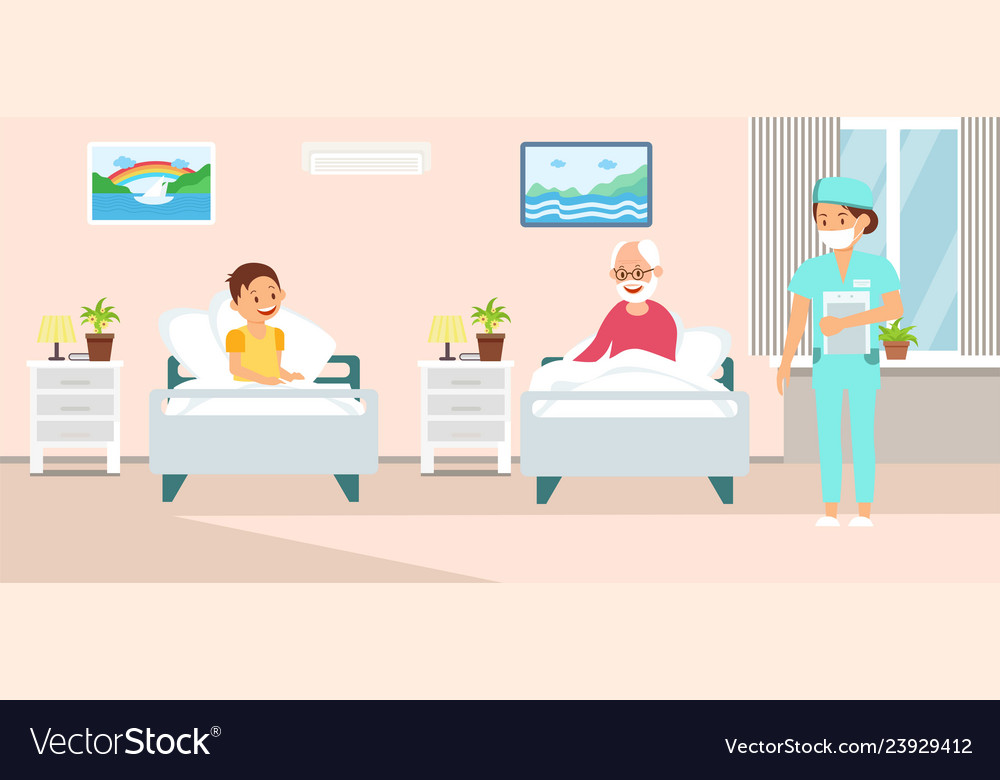 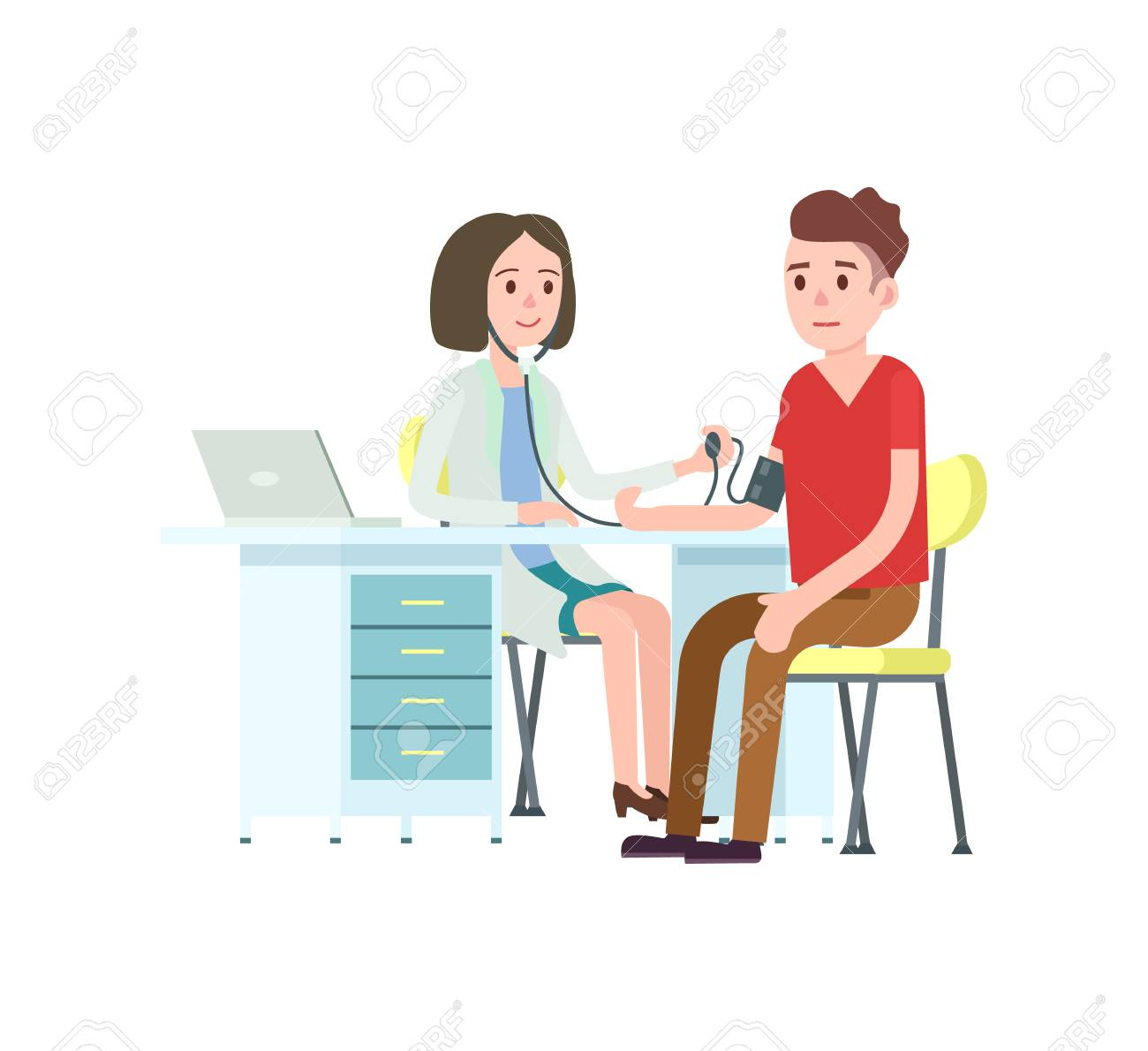 •	Acute care: immediate and short-term care in an inpatient setting for diagnostic and therapeutic care. Inpatient medical and surgical services may be administered for conditions, diseases, and injuries that need various types of care around the clock (twenty-four hours a day).
•	Emergency Care: are health care facilities that are open 24 hours a day/365 days a year to provide services to those who require immediate (unscheduled) medical attention based on a single situation or circumstance. 
For example:
Trauma care (e.g., injuries from a car accident; fall); 
Acute medical conditions (e.g., heart attack, labor and delivery); 
Psychiatric emergency (e.g. emotional crisis, severe shock).
These facilities employ physicians and staff specially trained in emergency medicine or trauma medicine. 
Emergency departments (ED) are more often a part of an acute care hospital OR Independent facilities known as urgent care centers.
By the type of health care services they provide
• Community or regional hospitals are focused on providing services that are important to those in their patient population. Whether large or small (measured by the number of beds), this facility will be licensed as an “acute care hospital,” and it will always include an emergency department.
Medical specialty  focused on providing specialized care in a certain field (e.g., King Hussein Cancer Centre, Eye Specialty Hospital, AL-Amal Maternity Hospital, NCDEG etc.)
Teaching hospitals are acute care facilities with a specific accreditation to provide medical education and training to the health care professionals of the future. Those are affiliated with an accredited medical school and are involved with the approved curriculum for these students (Jordan University Hospital (JUH) in Amman and King Abdullah Hospital (KAH) in Irbid).
By the type of health care services they provide (2)
Military hospitals provide health care and medical services to those individuals from military service. These facilities can be inpatient and outpatient services, extended (long-term) care, and rehabilitation care (e.g. Royal Medical services RMS).
Ambulatory Surgical Centers (ASC) are free-standing facilities that provide surgical procedures on an outpatient basis only. ASCs are also known as same day surgery centers. e.g. Minor emergency clinics, Outpatient dialysis units.
By the type of health care services they provide (3)
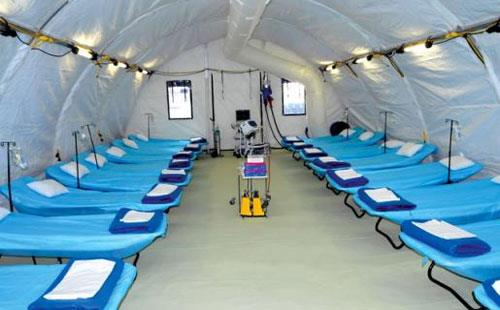 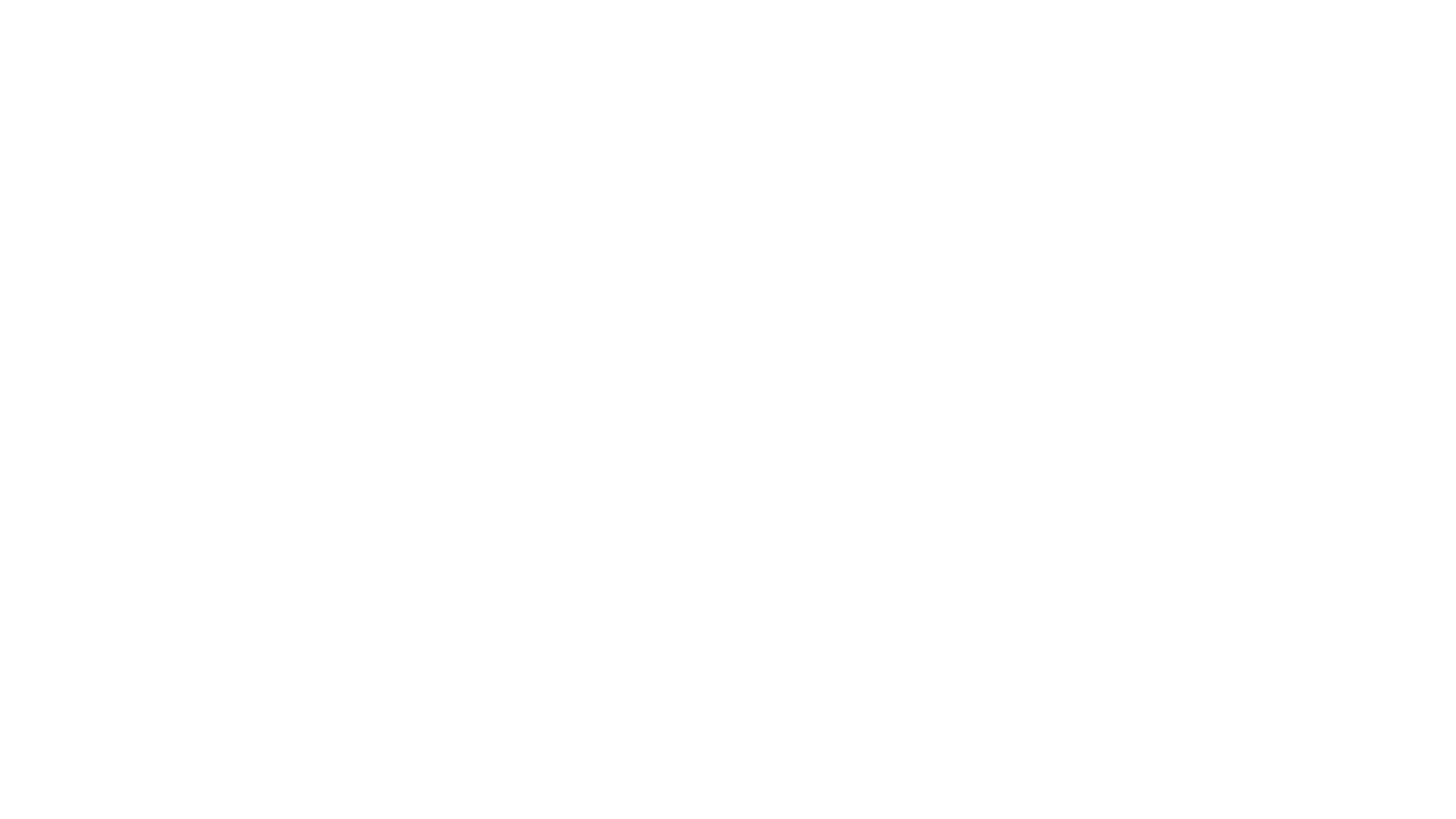 Research hospitals 
may be separate, free-standing organizations, or they may be a department or division within a teaching hospital. These facilities study methodologies for new vaccinations, new procedures or treatments, new surgical techniques, or new pharmaceuticals that may cure conditions.
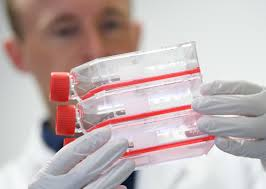 By the type of health care services they provide (4)
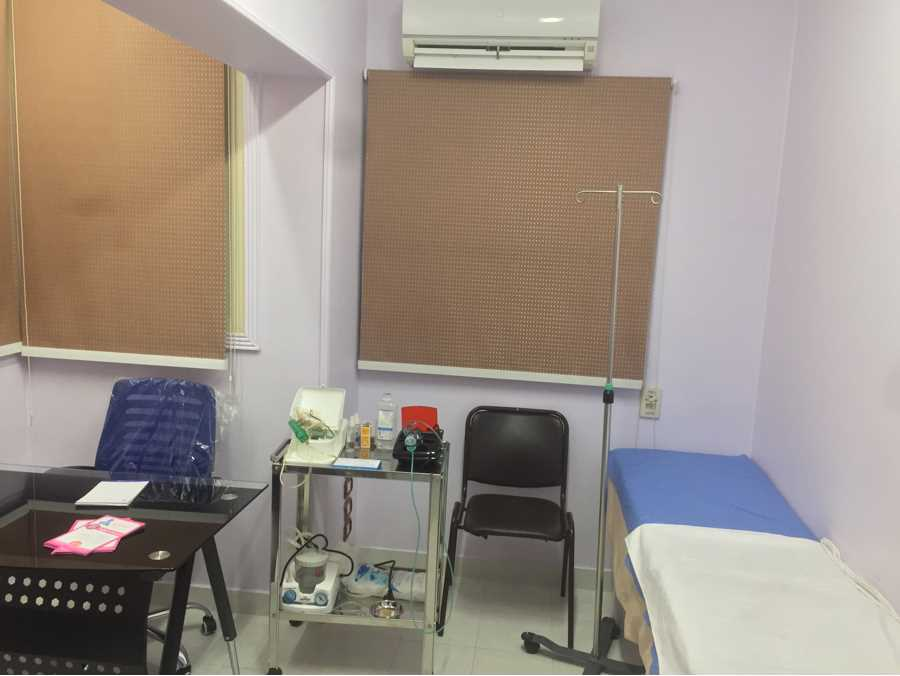 Physicians’ offices are outpatient facilities that exist in a various number of sizes: solo practice, small group practice, or large group practice. 
Physicians’ offices may offer general services or specialized health care services, such as an endocrinologist, orthopedist, or urologist. 
Clinics also known as walk-in clinics, free clinics, or urgent care centers, are outpatient facilities that accept overall responsibility for an individual’s health care and provide a limited scope of services.
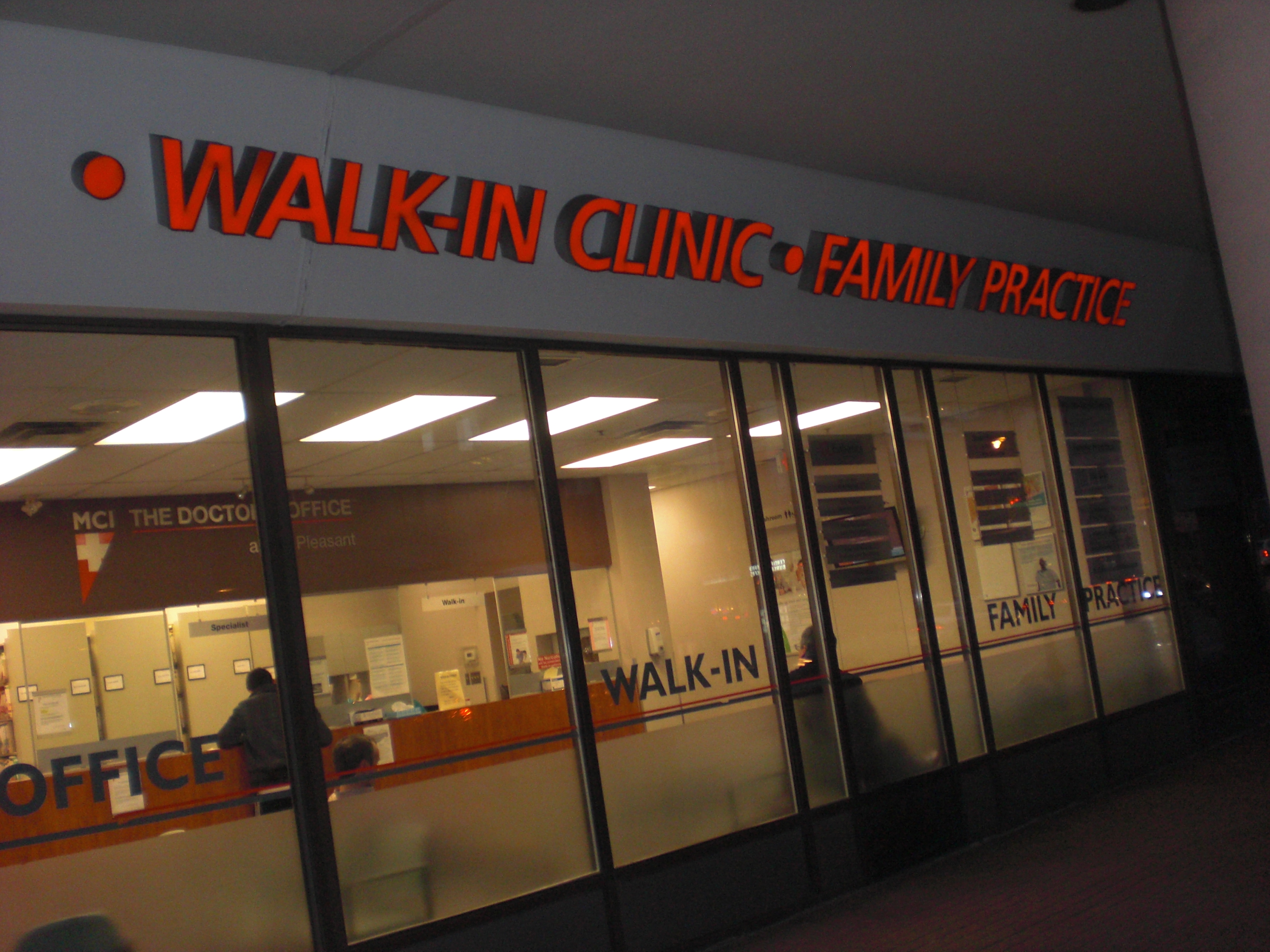 By the type of health care services they provide (5)
Home health agencies organize clinicians, typically physicians, registered nurses, and licensed practical nurses to provide health care services in the patient’s residence.
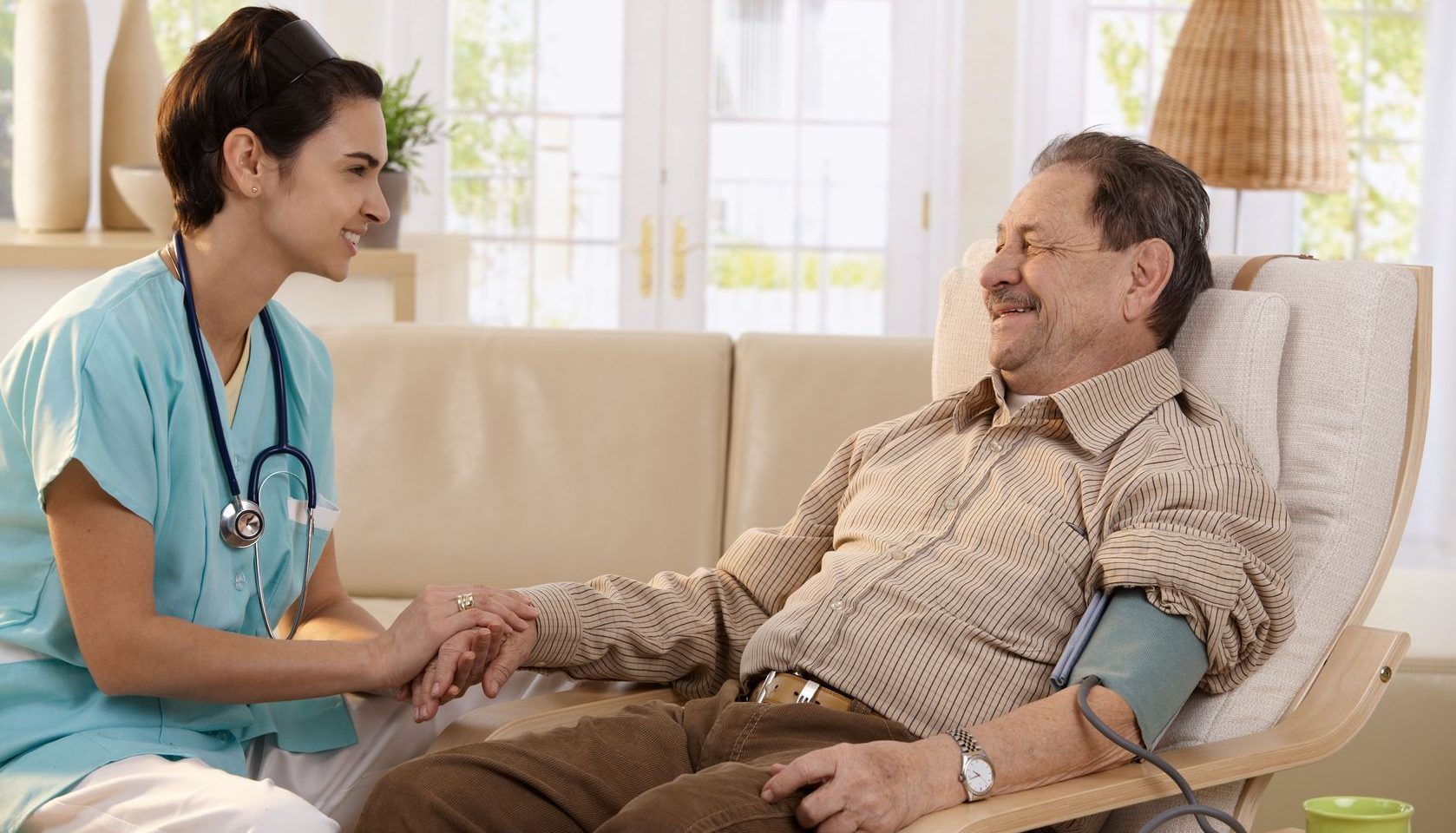 By the type of health care services they provide (6)
Rehabilitation hospitals/centers 
provide care to patients who have suffered some type of disability, either mental or physical, to support their recovery to a level of function and independence. 
These facilities typically offer a variety of physical therapy, occupational therapy, and speech therapy services on either an inpatient or outpatient basis. 
A rehabilitation center may be attached with an acute care hospital, teaching hospital, or a skilled nursing facility.
By the type of health care services they provide (6)
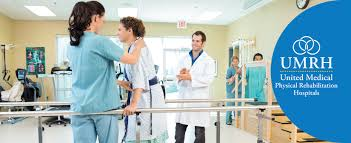 Domiciliaries provide patients who are independent with a place to live and be supervised, with limited health care support (such as medication management). The participants may be provided with a room in a group home or an individual apartment.
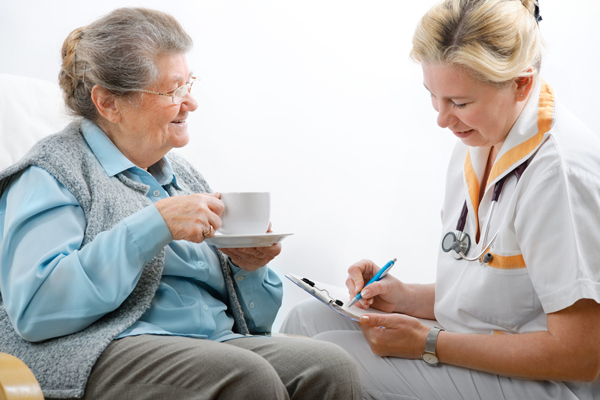 By the type of health care services they provide (7)
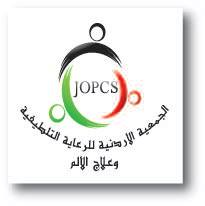 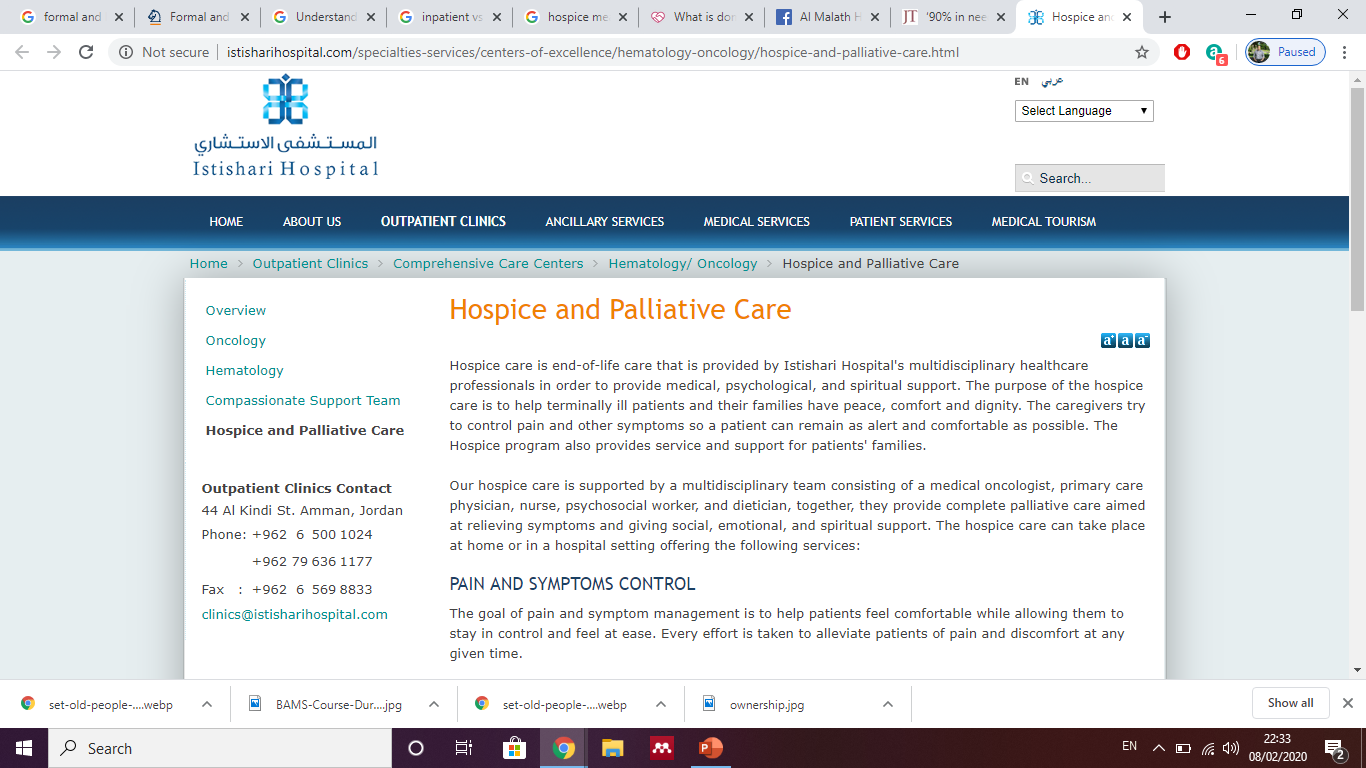 Hospice is a facility that delivers end-of-life care (also known as palliative care) to terminally ill patients in their own homes or in an inpatient hospice facility.
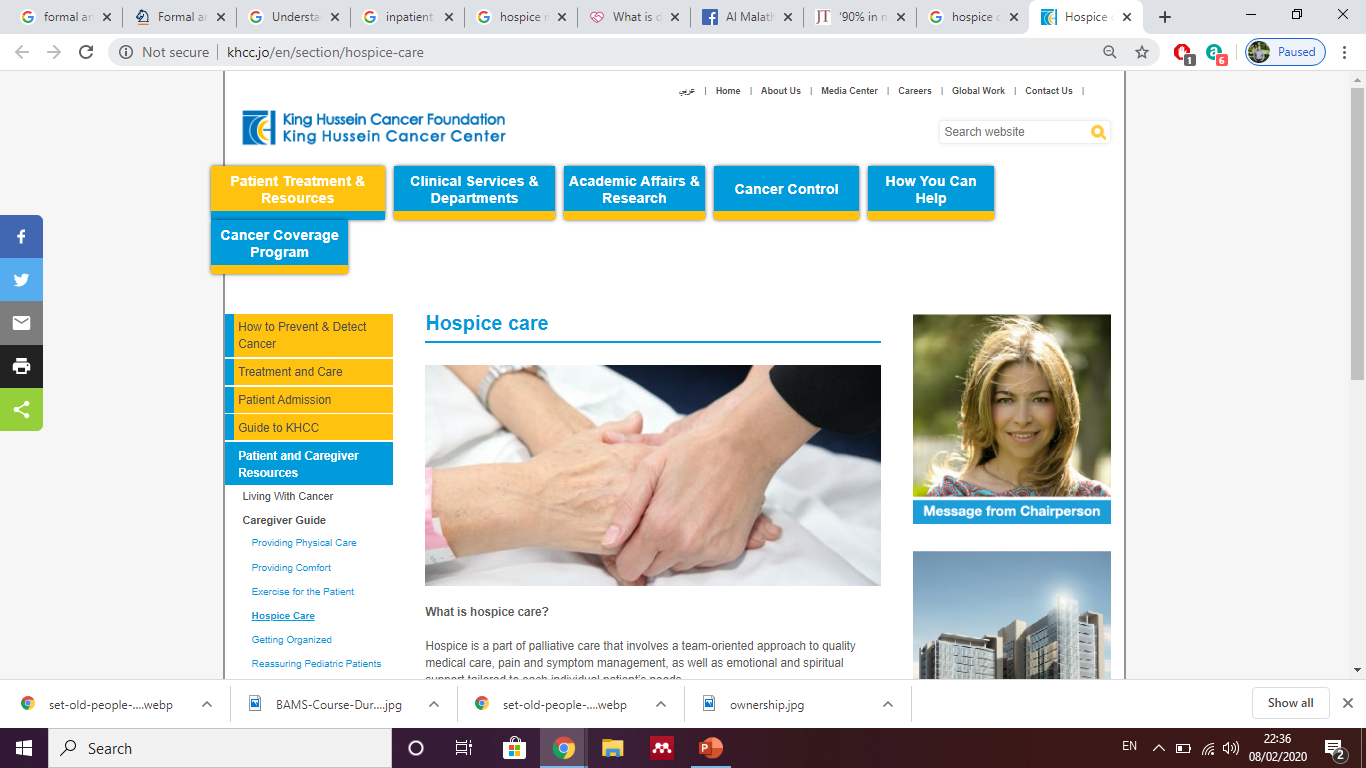 By the type of health care services they provide (8)
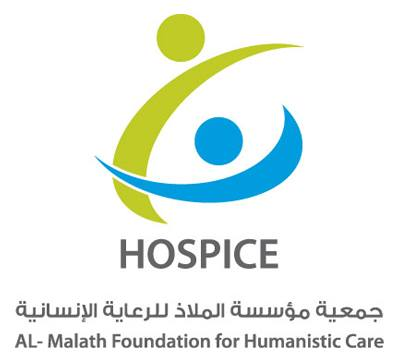 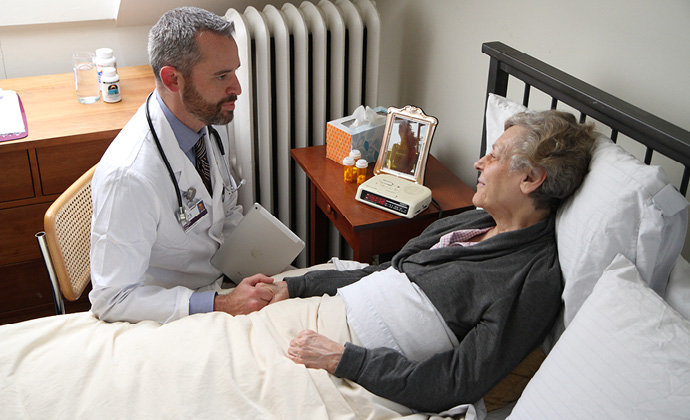 Utilization of Health care services
The need for health care services has actually expanded over recent decades and even centuries. 
Health care utilization: the way individuals use the resources of the health care industry.
Factors that affect Overall Health care utilization
1) factors that may decrease health services utilization
Decreased supply (e.g., hospital closures, large numbers of physicians retiring)
Public health and sanitation advances (e.g. quality standards for food and water distribution; reduced length of hospital stay)
Better understanding of the risk factors of diseases and prevention initiatives (e.g., smoking prevention programs, cholesterol lowering drugs, encouraging self-care and healthy lifestyles)
Discovery or use of treatments that cure or eliminate diseases
Changes in consumer preferences (e.g. home birthing, more self-care, alternative medicine)
2. Factors that may increase health services utilization
Increased supply (e.g., ambulatory surgery centers, assisted living residences)
Growing population (e.g. more elderly population: more functional limitations associated with aging, more illness associated with aging)
New procedures and technologies (e.g. hip replacement, stent insertion, MRI)
New disease entities (e.g., HIV/AIDS, bioterrorism)
New drugs, expanded use of existing drugs
Increased health insurance coverage
Changes in practice patterns (e.g. more effective services of the elderly)
Changes in consumer preferences and demand (e.g. cosmetic surgery, hip and knee replacements, direct marketing of drugs)
Administration role!
One of the responsibilities of healthcare administrator is to determine what types of services the population needs and will need.
The first step is to look at the population for the given area. 
It is important to evaluate the population of the facility’s primary and secondary service areas:
A health care facility’s primary service area is that geographical area from which the facility will attract 75 percent of its patients. The other 25 percent of the geographic region are the secondary service area.
Understand Demographics (age, gender, culture) and Economics (Income, employment, education) of the primary service area to decide which health service is more suitable to provide.
THANK YOU
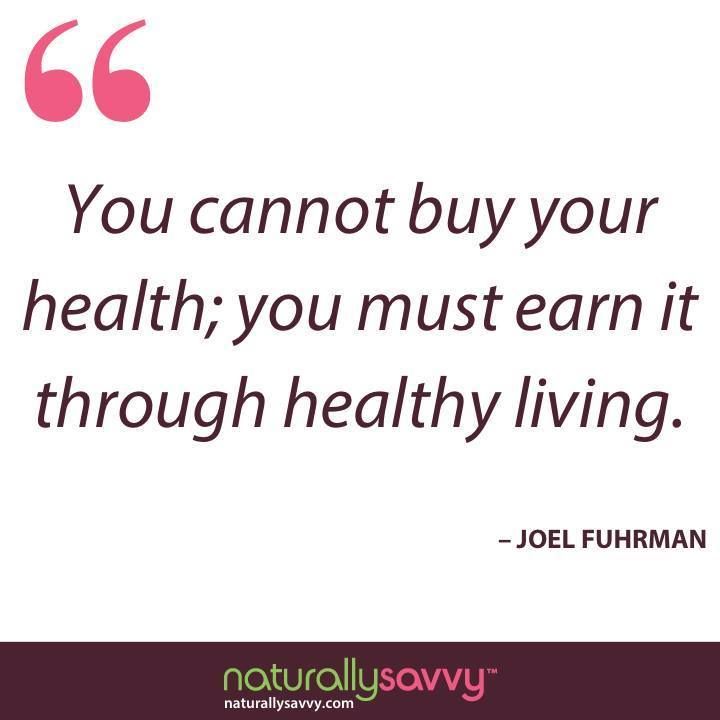